KUL01-25   PROGRAM NA PODPORU KLUBOVÉ SCÉNY, KULTURNÍCH AKTIVIT A AKCÍREGIONÁLNÍHO VÝZNAMU
Zlín, 14. ledna 2025
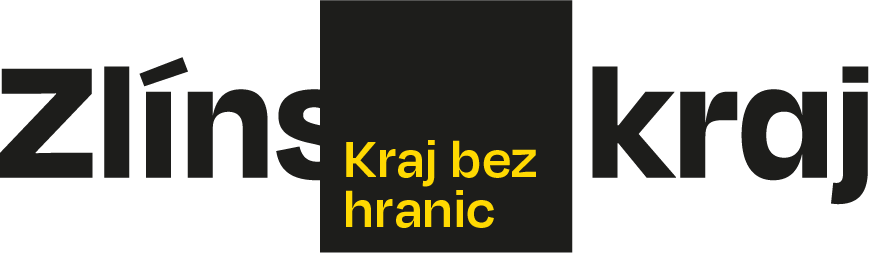 Program KUL01-25
Rada Zlínského kraje dne 9. prosince 2024 usnesením č. 1205/R33/24 schválila KUL01-25 Program na podporu klubové scény, kulturních aktivit a akcí regionálního významu

Alokace KUL01-25:  8 mil. Kč 	
1. kolo – 4,5 mil. Kč
2. kolo – 3,5 mil. Kč
2
Vyhlášení programu – 1. kolo
PRO AKCE KONAJÍCÍ SE OD 1. 1. 2025 DO 31. 8. 2025

Příjem žádostí: 17. 1. 2025 0:00 h.

Ukončení příjmu žádostí: 30. 1. 2025 do 11:00 h.

V této lhůtě je nutné Žádost doručit prostřednictvím datové schránky (ID datové schránky Zlínského kraje: scsbwku)., popř. doručit v listinné podobě na adresu: Zlínský kraj, Krajský úřad Zlínského kraje, Odbor kultury a památkové péče, třída T. Bati 21, 761 90 Zlín a zároveň v elektronické podobě

Žádosti doručené po tomto termínu budou vyřazeny z dalšího hodnocení
3
Vyhlášení programu - 2. kolo
PRO AKCE KONAJÍCÍ SE OD 1. 7. 2025 DO 31. 12. 2025

Příjem žádostí: 9. 4. 2025 0:00 h.

Ukončení příjmu žádostí: 22. 4. 2025 do 11:00 h.

V této lhůtě je nutné Žádost doručit prostřednictvím datové schránky (ID datové schránky Zlínského kraje: scsbwku)., popř. doručit v listinné podobě na adresu: Zlínský kraj, Krajský úřad Zlínského kraje, Odbor kultury a památkové péče, třída T. Bati 21, 761 90 Zlín a zároveň v elektronické podobě

Žádosti doručené po tomto termínu budou vyřazeny z dalšího hodnocení
4
Účel, na který mohou být finanční prostředky poskytnuty
PODPOROVANÉ AKTIVITY: 

rozvoj neprofesionální kultury, zájmové umělecké činnosti,
podpora profesionálních kulturních aktivit,
podpora řemesel s podmínkou účasti min. 5 osob, které jsou držiteli některého z ocenění
   (Mistr tradiční rukodělné výroby Zlínského kraje, Nositel tradice lidového řemesla, Cena
   Vladimíra Boučka) či jiných registrovaných ochranných známek,
podpora výstav umění,
podpora klubové scény pro konání kulturních aktivit a akcí regionálního
   významu,
podpora nekomerčních festivalů a přehlídek – folklorní, divadelní, výtvarné, hudební 
   a filmové v návaznosti na regionální, krajská a celorepubliková kola soutěží a přehlídek.
5
NEPODPOROVANÉ AKTIVITY:

akce společenského a gastronomického charakteru (plesy, košty, degustace, módní
   přehlídky, diskotéky a zábavy, taneční kurzy aj. výukové programy a workshopy),
akce komerčního charakteru,
cirkusová vystoupení, vystoupení kouzelníků, žonglérů, malování na obličej apod.,
akce místního významu (poutě, stavění a kácení máje, sousedské setkání, výročí měst,
   obcí a spolků, hody, sraz rodáků z obce…),
vydání CD, DVD aj. audiovizuálního díla či podpora vydavatelské činnosti.
6
Kritéria přijatelnosti žádosti o poskytnutí dotace
Žadatel - fyzická, právnická osoba 
Žadatel může podat maximálně 1 žádost (v jednotlivém kole)
Žádost o poskytnutí podpory vztahující se k jedné akci je možné předložit pouze do jednoho programu vyhlášeného Zlínským krajem

Minimální výše dotace na 1 projekt 20.000 Kč
Maximální výše dotace na 1 projekt 80.000 Kč
Maximální míra dotace 50 % celkových způsobilých výdajů projektu, 
   u obcí nad 5000 obyvatel 30 % celkových způsobilých výdajů projektu

Projekt se musí konat na území Zlínského kraje
Forma podpory: neinvestiční dotace
7
Výdaje projektu
ZPŮSOBILÉ:
Způsobilými výdaji se rozumí takové výdaje, které mají přímou vazbu na realizaci projektu a přímo souvisí s účelem projektu:
A) OSOBNÍ VÝDAJE
odměny z dohod konaných mimo pracovní poměr dle zákona č. 262/2006 Sb., zákoník práce, ve znění pozdějších předpisů, autorské honoráře přímo související s akcí,
honoráře umělců,
B) NÁKUP SLUŽEB
pronájem prostor, ve kterých daný projekt/akce probíhá,
výdaje na propagaci a marketing projektu/akce (účetně doložitelné výdaje),
úhrada cestovních výdajů,
doprava pro účinkující,
zajištění bezpečnostní ostrahy kulturní akce/projektu,
doprava a pojištění výstavních exponátů,
zajištění technického zabezpečení, které souvisí s realizací projektu/akce,
ubytování pro účastníky projektu,
úhrada kulturních vystoupení souvisejících s realizací projektu/akce.
C) POPLATKY OSA, DILIA
8
NEZPŮSOBILÉ
dlužný úrok, pokuty a finanční sankce, účetně nedoložitelné výdaje, výdaje na publicitu Zlínského kraje,
mzdy a platy, výdaje na zaměstnance (příspěvky na penzijní/životní pojištění, příspěvky na rekreaci, stravenky apod.), provozní výdaje,
ostatní osobní výdaje, odměny za využití vynálezů, průmyslových vzorů, aj.; odměny z veřejných soutěží a příslibů; odstupné; odchodné; odměny členům orgánů společnosti,
výdaje na pořádání workshopů, teambuildingů, výjezdních zasedání apod., výdaje na školení a kurzy,
výdaje na přípravné studie nebo jiné přípravné činnosti včetně zpracování a vyúčtování Žádosti o poskytnutí dotace aj. administrativní práce,
pořízení nebo technické zhodnocení hmotného a nehmotného majetku (dlouhodobým hmotný majetek - doba použitelnosti je delší než rok a jehož ocenění převyšuje částku 40.000 Kč, dlouhodobý nehmotný majetek - doba použitelnosti je delší než rok a jehož ocenění převyšuje částku 60.000 Kč),
pořízení a oprava věcí a majetku, jejichž doba použitelnosti je delší než 1 rok (drobný dlouhodobý hmotný a nehmotný majetek),
pronájem dětských aj. zábavných atrakcí (např. skákací hrady atd.),
výdaje na pohoštění, občerstvení a stravování, pitný režim,
pořízení upomínkových a dárkových předmětů, nákup květin, květinové výzdoby aj. dekorací,
nákup pyrotechniky a pyrotechnických služeb,
pořízení CD, DVD záznamu a fotodokumentace z projektu/akce,
výdaje na streamování, videopřenosy aj. zprostředkované způsoby přenosů projetku/akce,
nákup a opravy hudebních nástrojů, krojů či krojových doplňků, triček aj. oděvů…
9
Předpokládaný časový harmonogram – 1. kolo
Příjem žádostí                          17. 1. 2025
Ukončení příjmu žádostí          30. 1. 2025
Vyhodnocení žádostí                 únor 2025
Rozhodnutí o poskytnutí/neposkytnutí dotace v orgánech kraje Zlínského kraje 
a schválení smlouvy – březen/duben 2025

Termín fyzické realizace projektu:
1. 1. 2025 – 31. 8. 2025
Doba realizace projektu (úhrada všech způsobilých výdajů):
1. 1. 2025 – 30. 9. 2025

Předložení Závěrečné zprávy s vyúčtováním dotace: 3. 10. 2025
10
Předpokládaný časový harmonogram – 2. kolo
Příjem žádostí                           9. 4. 2025
Ukončení příjmu žádostí          22. 4. 2025
Vyhodnocení žádostí              květen 2025
Rozhodnutí o poskytnutí/neposkytnutí dotace v orgánech kraje Zlínského kraje a schválení smlouvy – červen 2025

Termín fyzické realizace projektu:
1. 7. 2024 – 31. 12. 2025
Doba realizace projektu - úhrada všech způsobilých výdajů:
1. 5. 2024 – 31. 1. 2026

Předložení Závěrečné zprávy s vyúčtováním dotace: 3. 2. 2026
11
Kontaktní osoba: 

Ing. Michaela Gajdůšková
Tel. č. 577 043 605
e-mail: michaela.gajduskova@zlinskykraj.cz

Odkazy na webové stránky:
KUL01-25 Program na podporu klubové scény, kulturních aktivit a akcí regionálního významu - Zlínský kraj
12
Děkuji za pozornost
Mgr. Mária Fekar
Krajský úřad ZK
Třída Tomáš Bati 21
Zlín 761 90